Театрализованная деятельность в детском саду
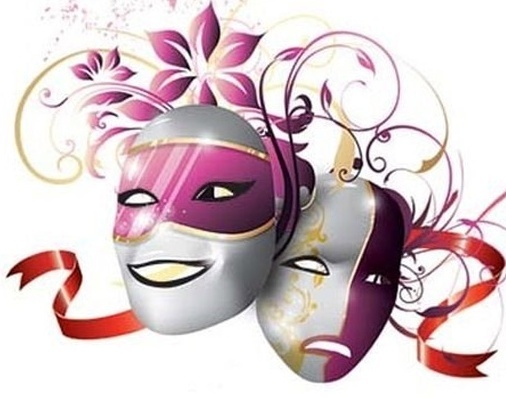 Кадырева А.Ф.
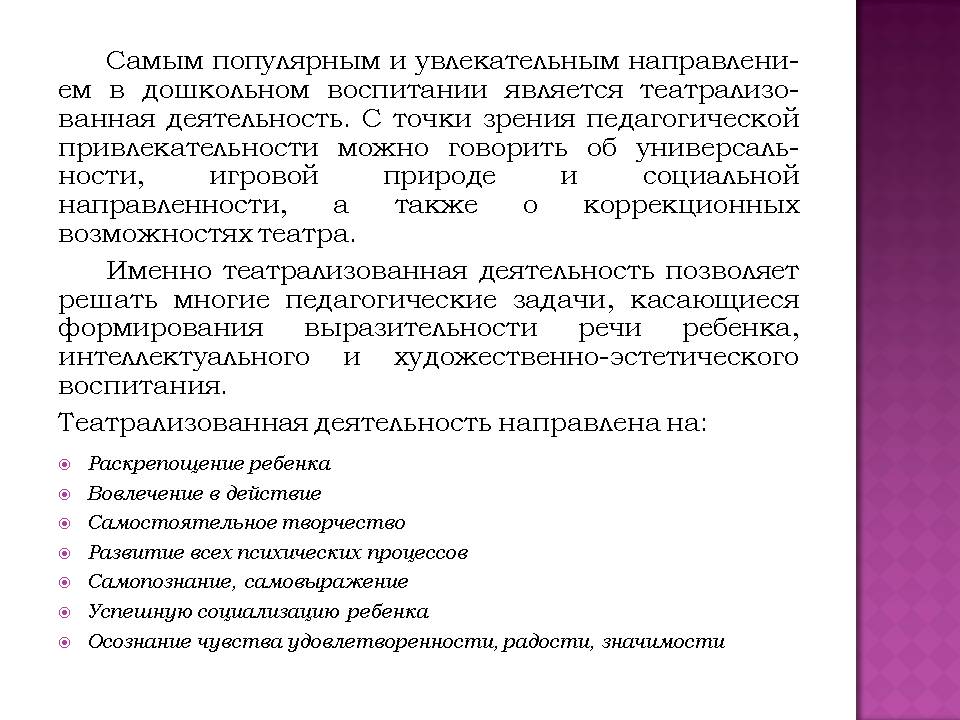 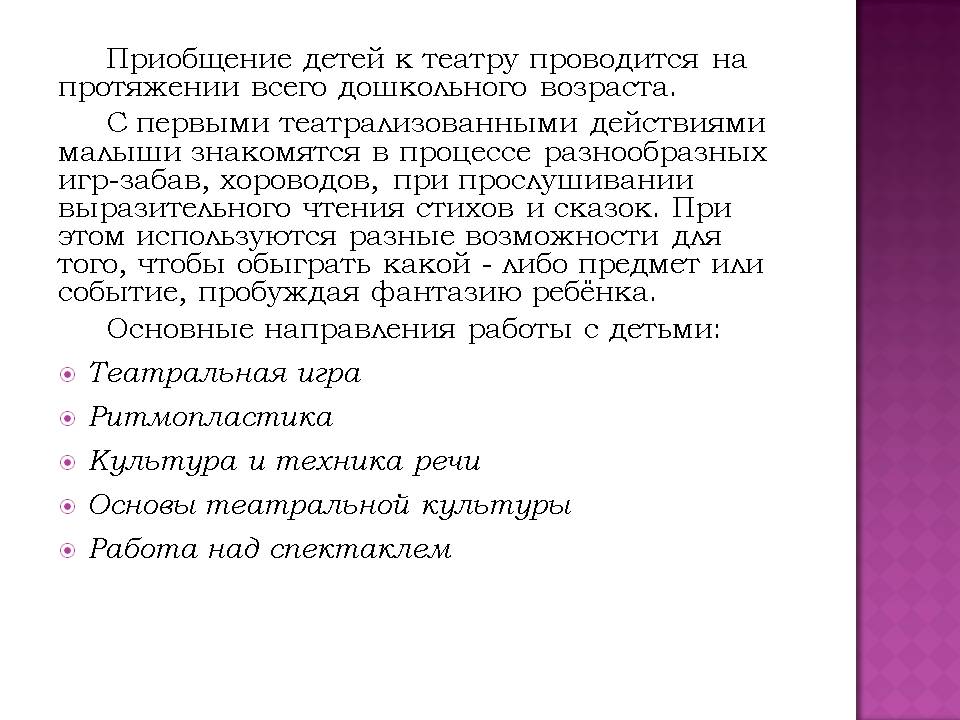 Формы организации театрализованной деятельности
Выбирая материал для инсценировки, нужно отталкиваться от возрастных возможностей, знаний и умений детей, обогащать их жизненный опыт, побуждать интерес к новым знаниям, расширять творческий потенциал:

Совместная театрализованная деятельность взрослых и детей, театральное занятие, театрализованная игра на праздниках и развлечениях.

Самостоятельная театрально-художественная деятельность, театрализованные игра в повседневной жизни.

 Мини-игры на других занятиях, театрализованные игры-спектакли, посещение детьми театров совместно с родителями, мини-сценки с куклами в ходе изучения регионального компонента с детьми, привлечение главной куклы - Петрушки в решение познавательных  задач.
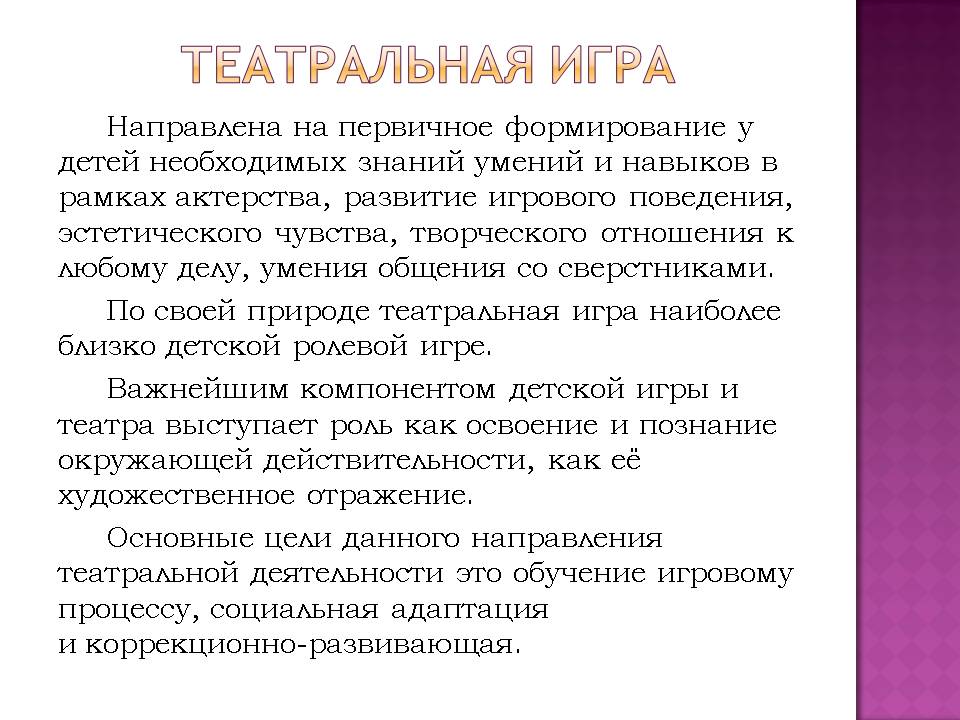 Виды театра в детском саду
бибабо
настольный театр
театр на фланелеграфе
театр пяти пальцев 
театр масок
конусный театр
театр на дисках
театр на ложках
 теневой театр   
 магнитный театр 
марионеточный театр
Театральный уголок
Настольный театр
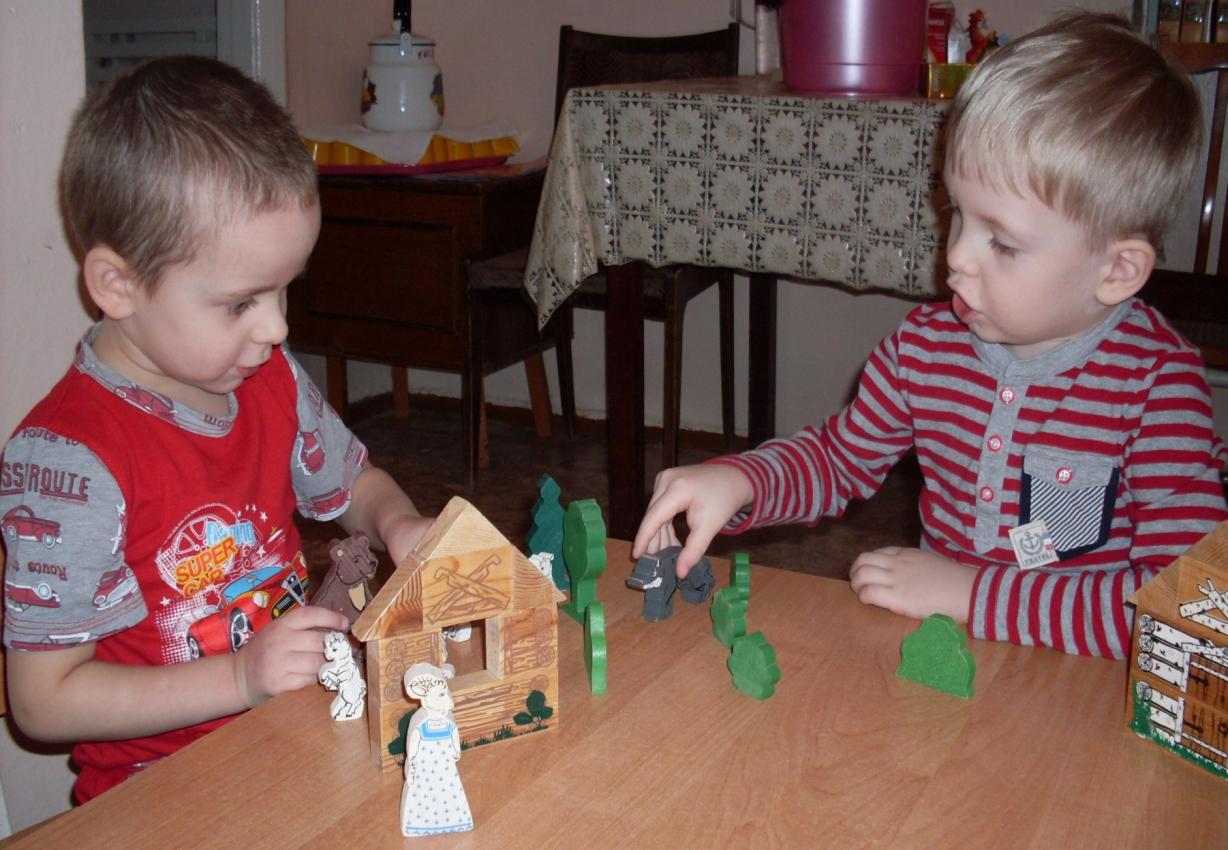 Театр на фланелеграфе
Пальчиковый театр
Театр масок
Театр на ложках
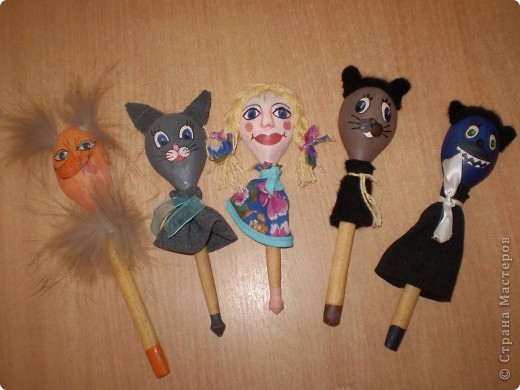 Театр на дисках
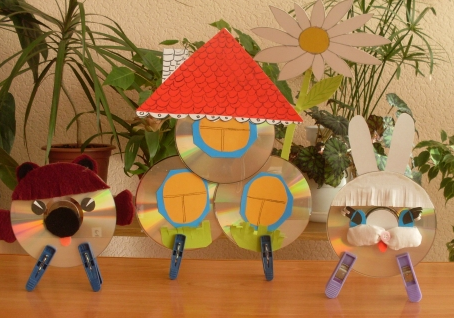 Работа с родителями
СПАСИБО ЗА ВНИМАНИЕ
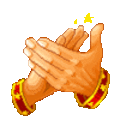